あゆんできた 30ねんの　はじまり    　　おうひ　エステル
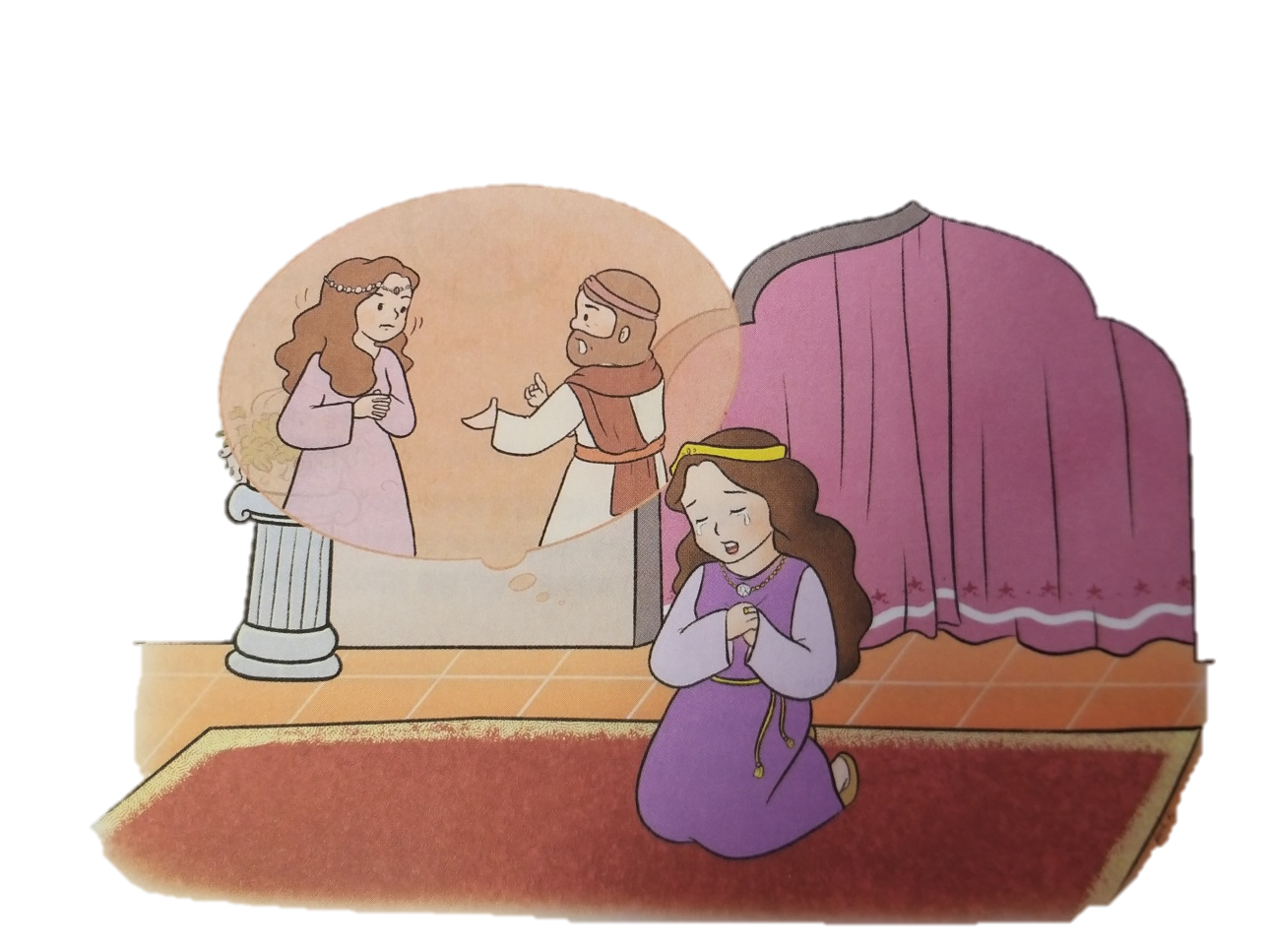 エステル 2:10
99.9%の　
ふくいんの
ない
イスラエル
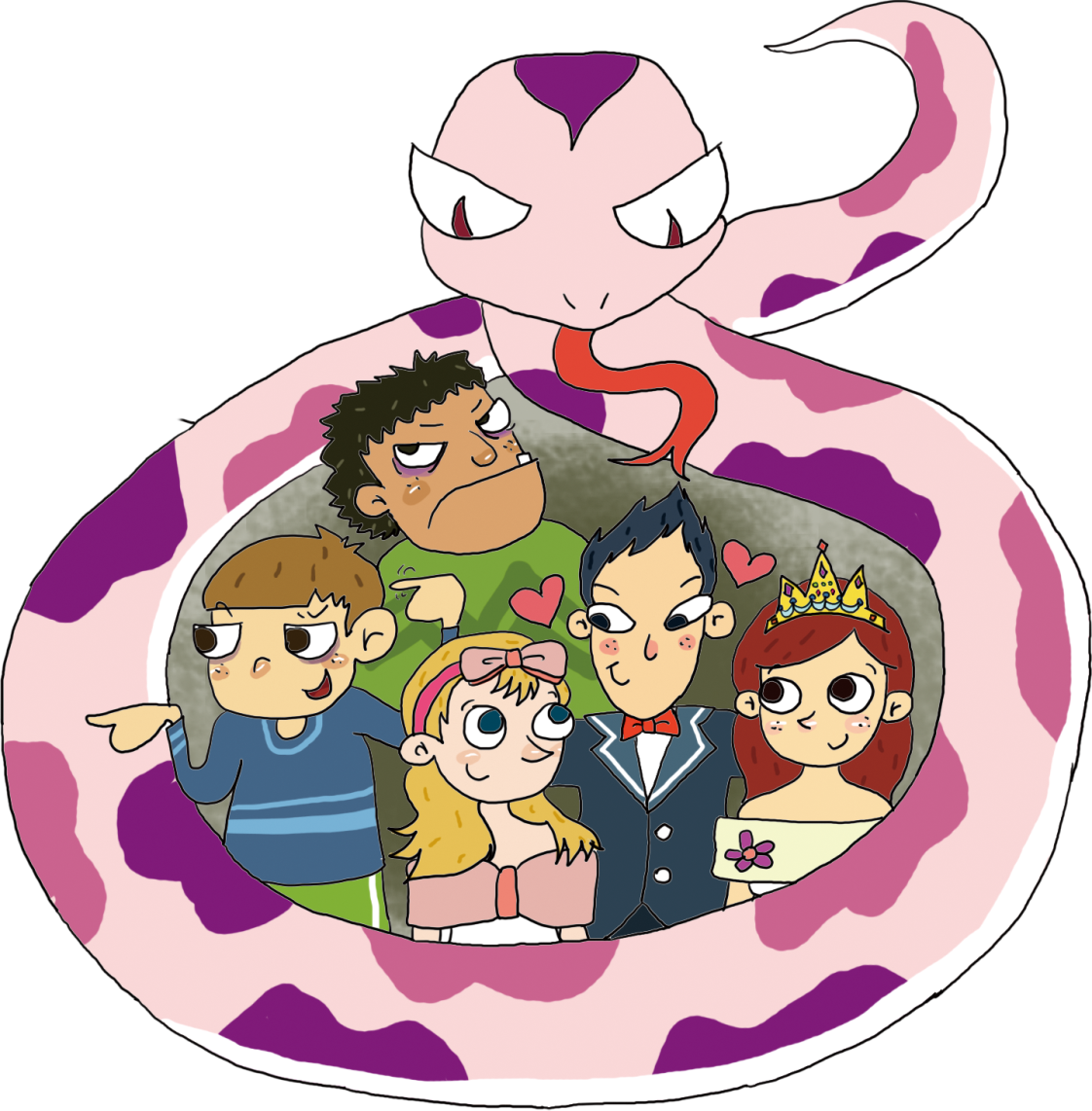 ぐうぞう　せぞく　
しょうぎょうか
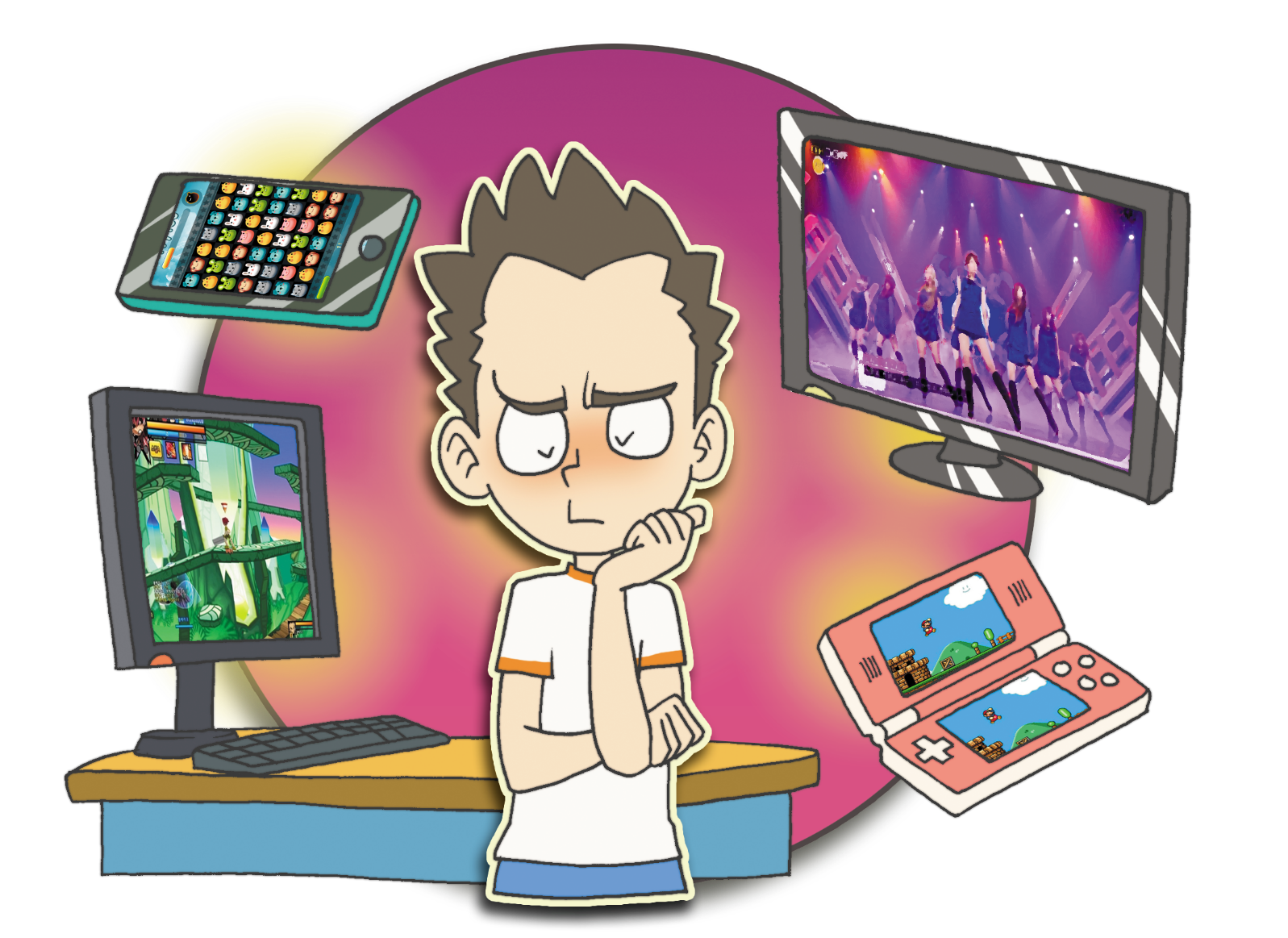 [Speaker Notes: 이미지출처 : https://news.naver.com/main/read.nhn?oid=055&aid=0000851539]
バビロン　しんりゃく
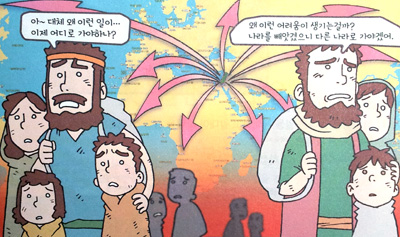 ほりょ
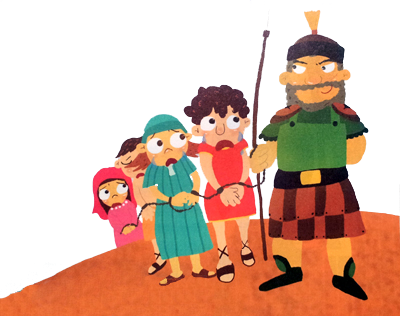 0.1%の　
ふくいんを
もった
レムナント
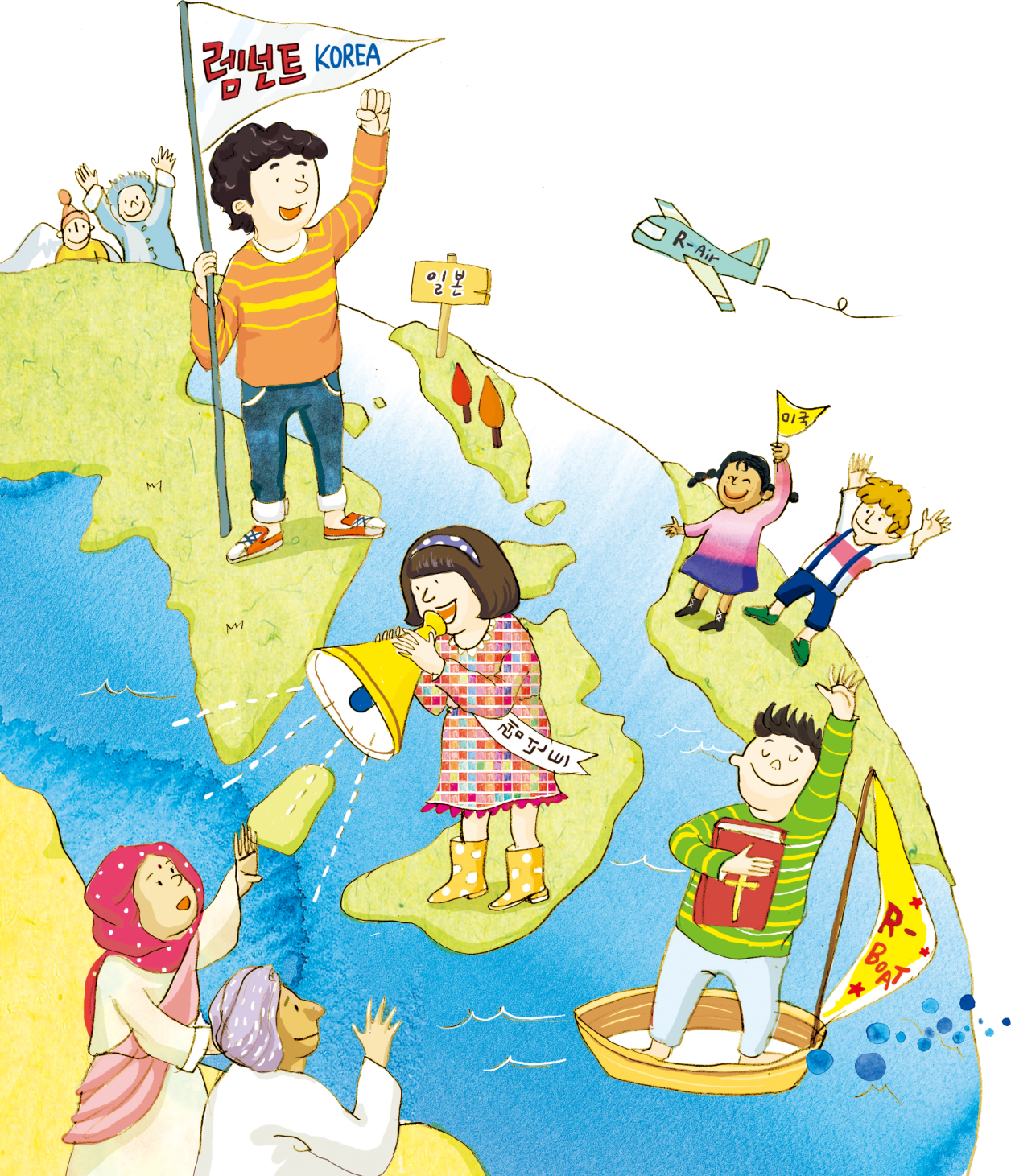 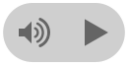 1. せかいふくいんかを　　　のがした　イスラエル
どれい
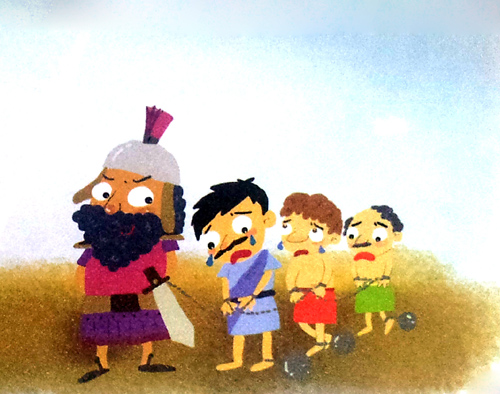 ほりょ
ぞっこく
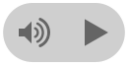 2. ほりょに　なった 　Remnant
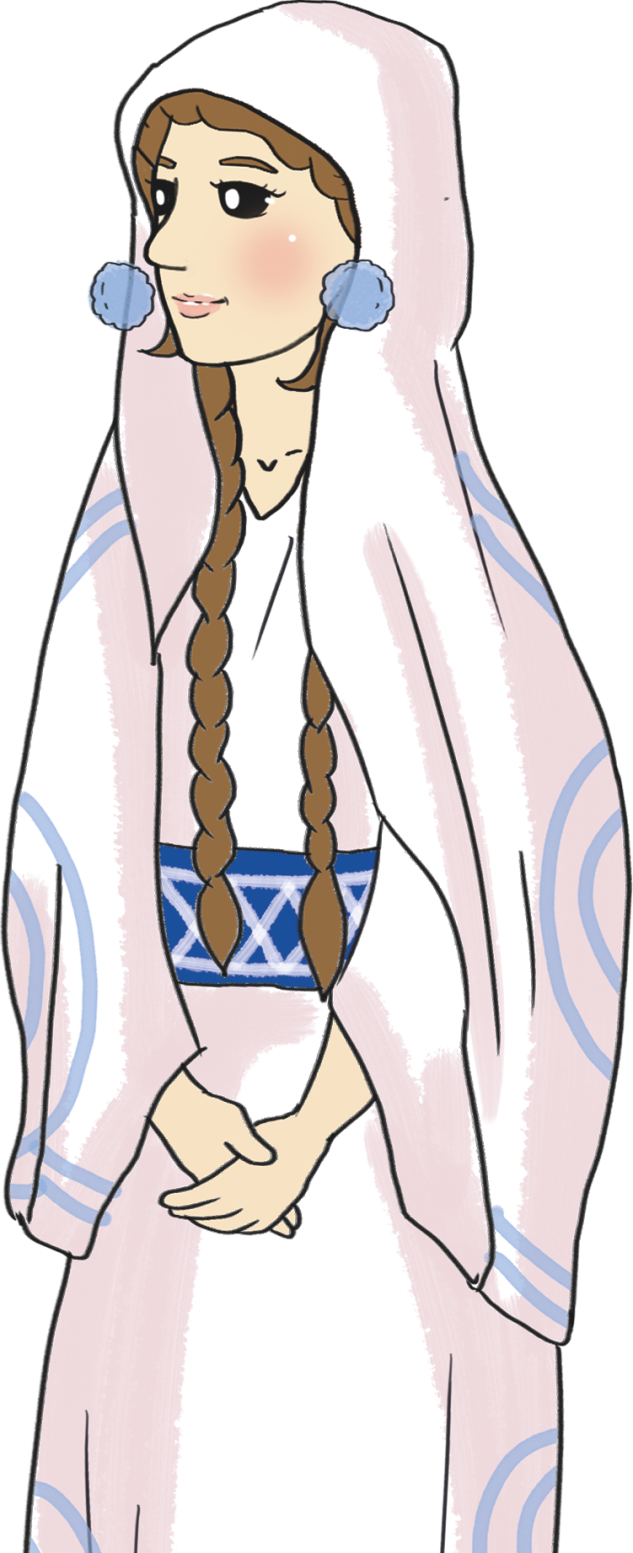 ほりょに　なった　
　うつくしい　じょせい
じゅうような　けいやく
おうひに　なった　
　エステル
[Speaker Notes: 이미지출처 : https://blog.naver.com/samhoung/222055780843]
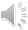 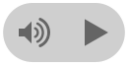 3. くにを　すくった　エステル
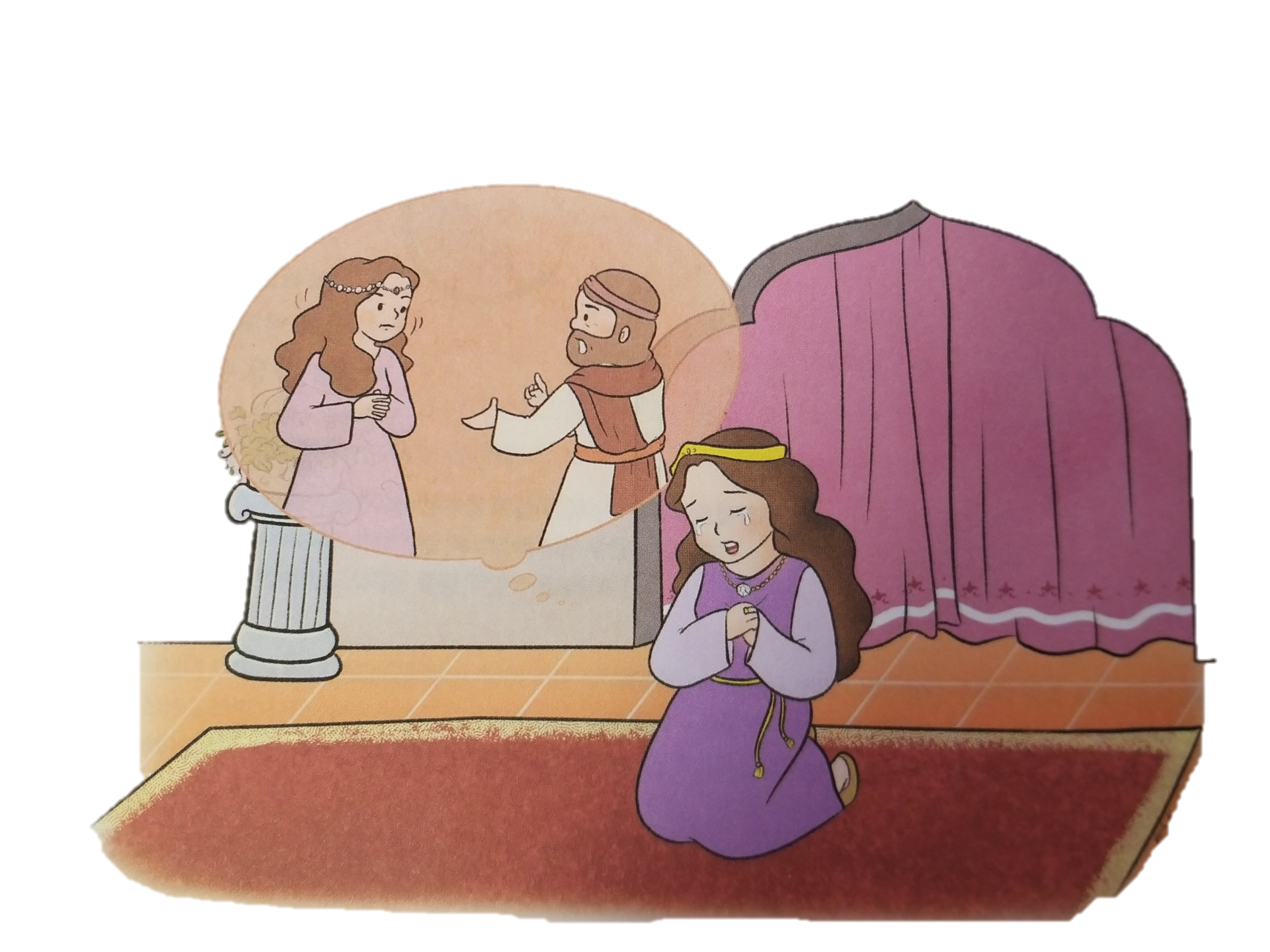 ほんみょうは　ハダサ
たみを　すくうために　
けつだん
ハマンの　しょけい
を
し
て
こく　いん　し　よう
フォーラム
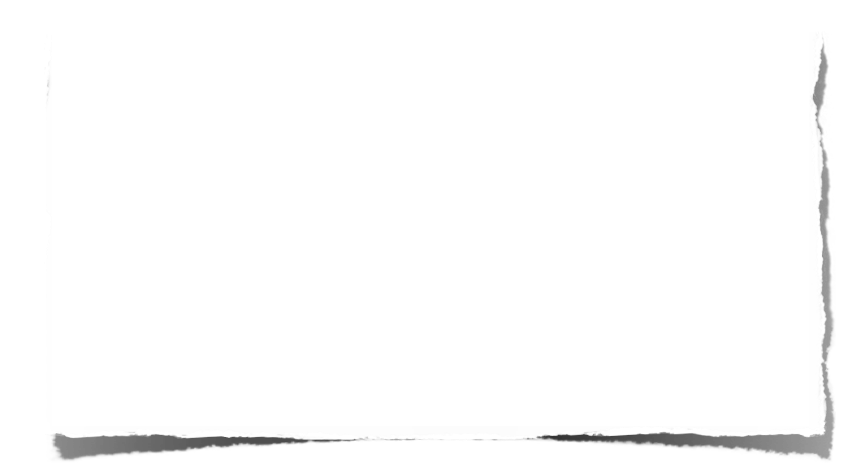 みことばの　なかで 　いちばん　こころに　のこった　
ことを フォーラムしよう
あゆんできた　３０ねんの　はじまり
－　おうひ　エステルに　ついて　
フォーラムしよう
こんしゅう　じっせん　することを　フォーラムしよう